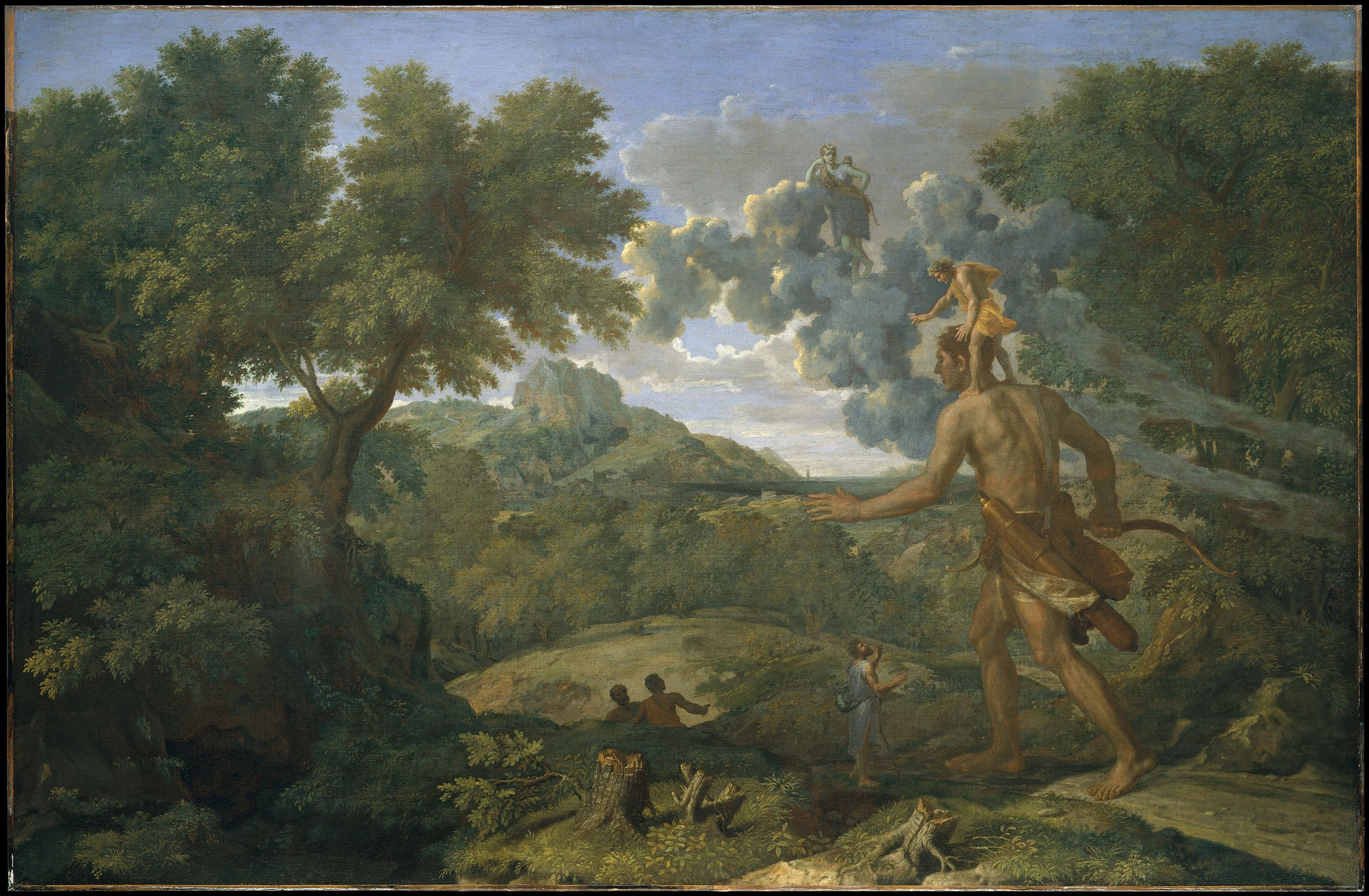 (Building an) AI Platform on htcondor
Motivations, lessons learnt and Next Steps
Cedalion standing on the shoulders of Orion by Nicolas Poussin, 1658
agenda
motivations
Design guidelines
Platform abstractions
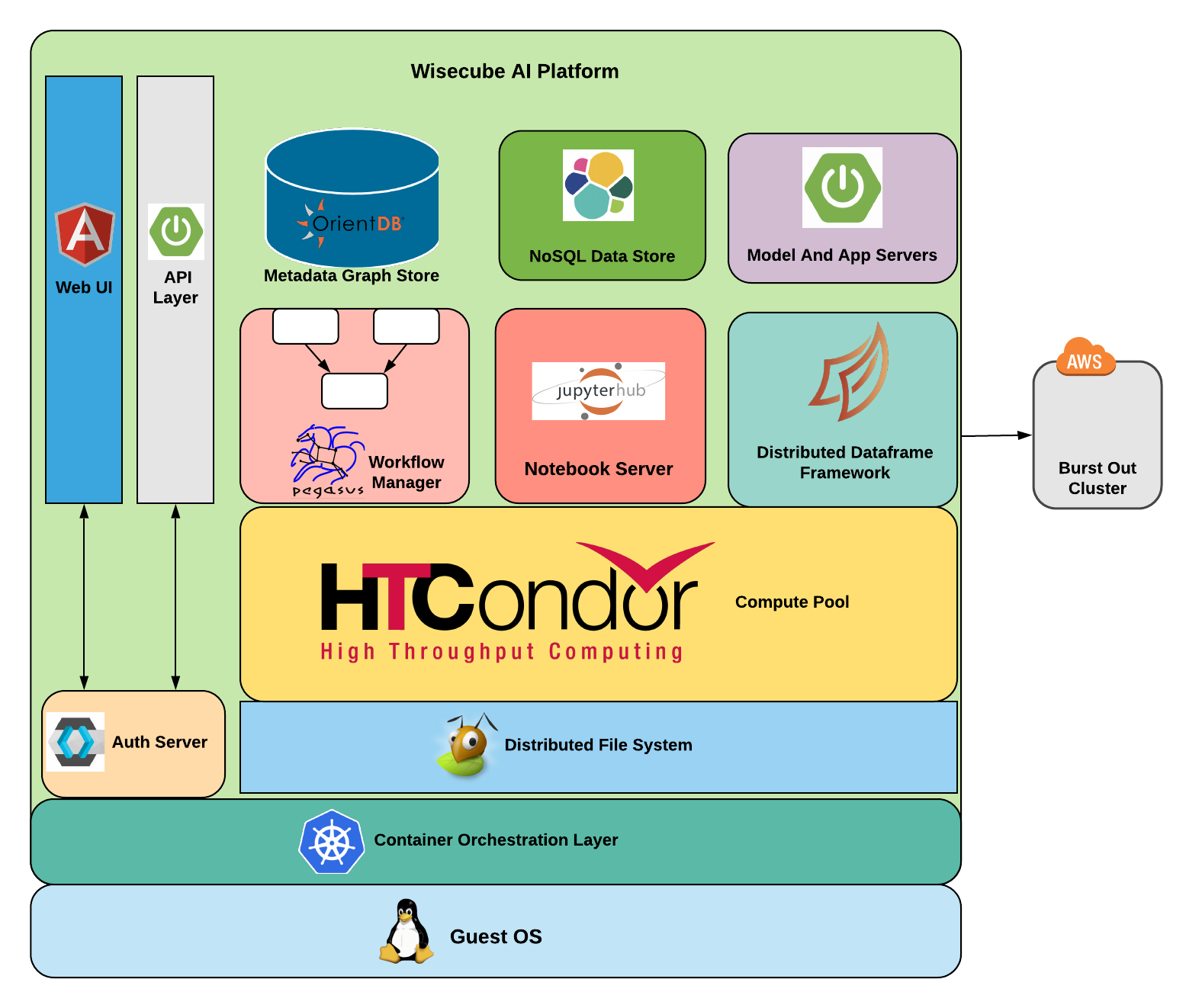 Platform Architecture
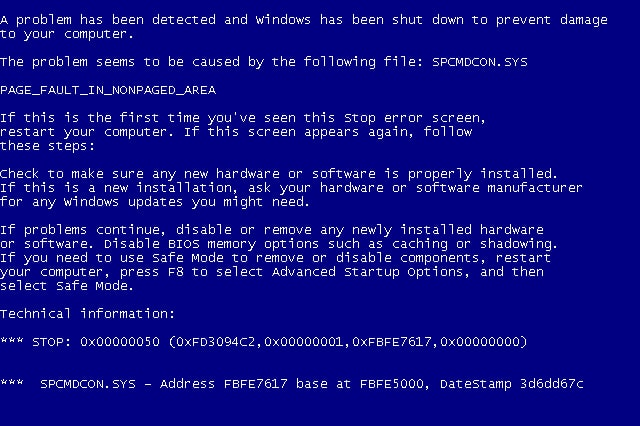 demo
Platform roadmap
Summary
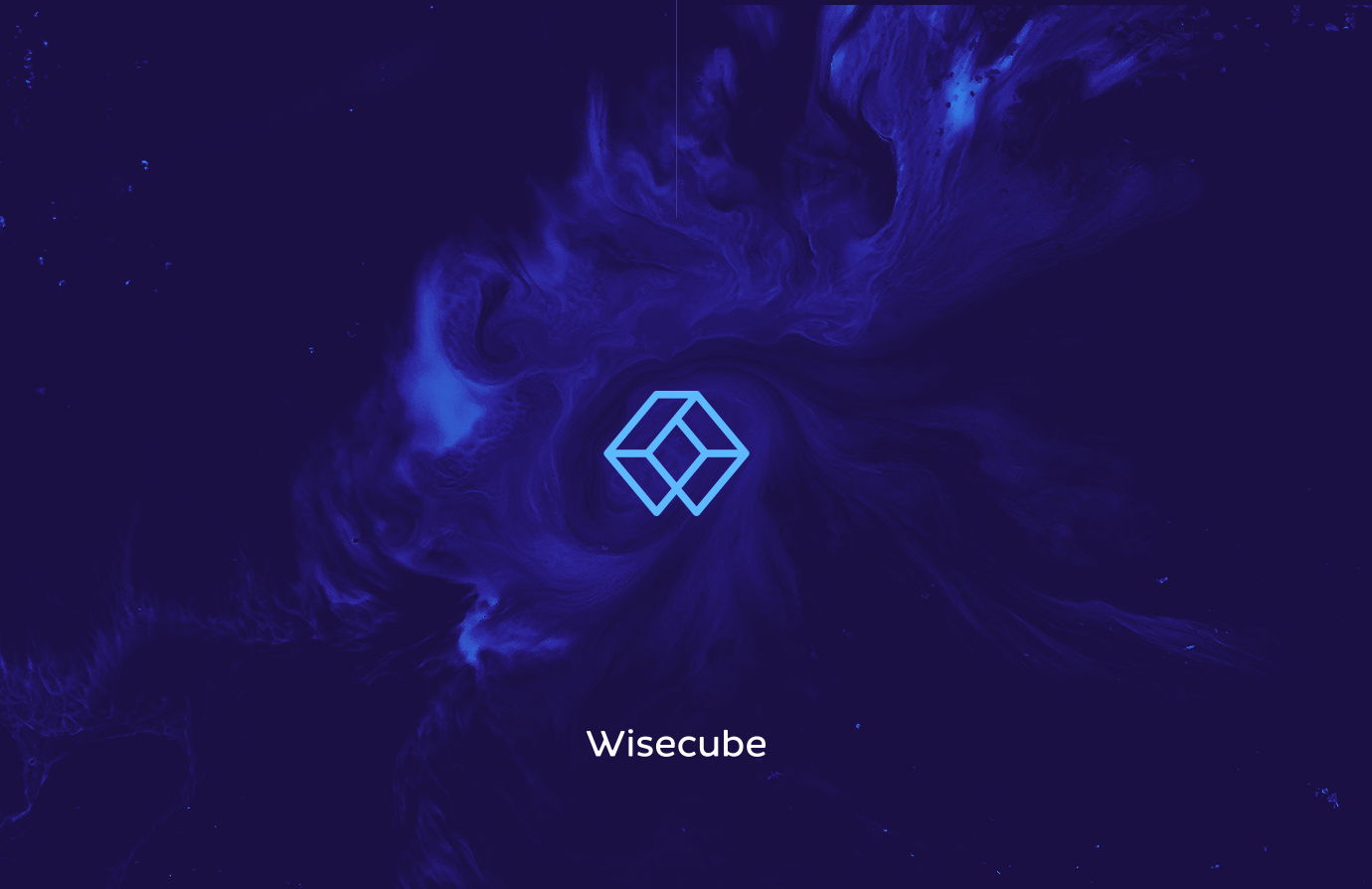 vishnu@wisecube.ai
www.wisecube.ai
Questions?